ГБДОУ детский сад №40 Московского района
План-конспект непосредственно образовательной деятельности
Рисование.
Тема: «Травка для лошадки»

                       Воспитатель : Каменских А.Г
Цели:
Учить рисовать траву короткими штрихами, свободно располагать штрихи по всей поверхности листа.
Закрепить знание зеленого цвета.
Закрепить знание понятий «много», «один».
Предварительная работа:
рассматривание картинок с изображением лошадки на лугу.
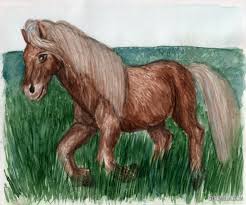 Словарная работа:
Лошадь, карандаши, шерстка, трава.
Оборудование:
Игрушка лошадка, корзинка с восковыми зелеными карандашами по количеству детей, изображение лошадки, вырезанная из цветной бумаги травка.
Раздаточное: бумага формата А4 с графическим изображением лошади, восковые карандаши зеленого цвета.
Программное содержание:
-Ребята, к нам в гости прискакала лошадка. Посмотрите, какая она красивая, какая у нее шерстка и хвостик. Погладьте лошадку. 
-А кто знает, что лошадка любит кушать? ( Траву ) 
-Каким цветом травка? ( Зеленая )
-У меня есть вот такая травка, давайте покормим нашу лошадку.
-Молодцы, лошадка, говорит вам спасибо.
-Посмотри, пожалуйста, на доске висит картинка.
-Что на ней нарисовано?
Рассматривание иллюстрации, где лошадь на лугу гуляет и ест траву.
Физкультминутка.
Раз, два, три, четыре, пять, Топаем ногами. Раз, два, три, четыре, пять, Хлопаем руками. Раз, два, три, четыре, пять, Будем собираться. Раз, два, три, четыре, пять, Сядем заниматься. 
Ребята, у каждого из вас на листе нарисована лошадка, давайте вместе нарисуем травку для нее. Каким цветом трава? ( Зеленая )
Возьмите в руки зеленый карандаш, держим его правильно. ( показываю как правильно держать карандаш ) Рисуем траву короткими штрихами. ( Показываю )
Приступаем к работе. Индивидуальная работа.
Подведение итогов.
Лошадка благодарит детей.
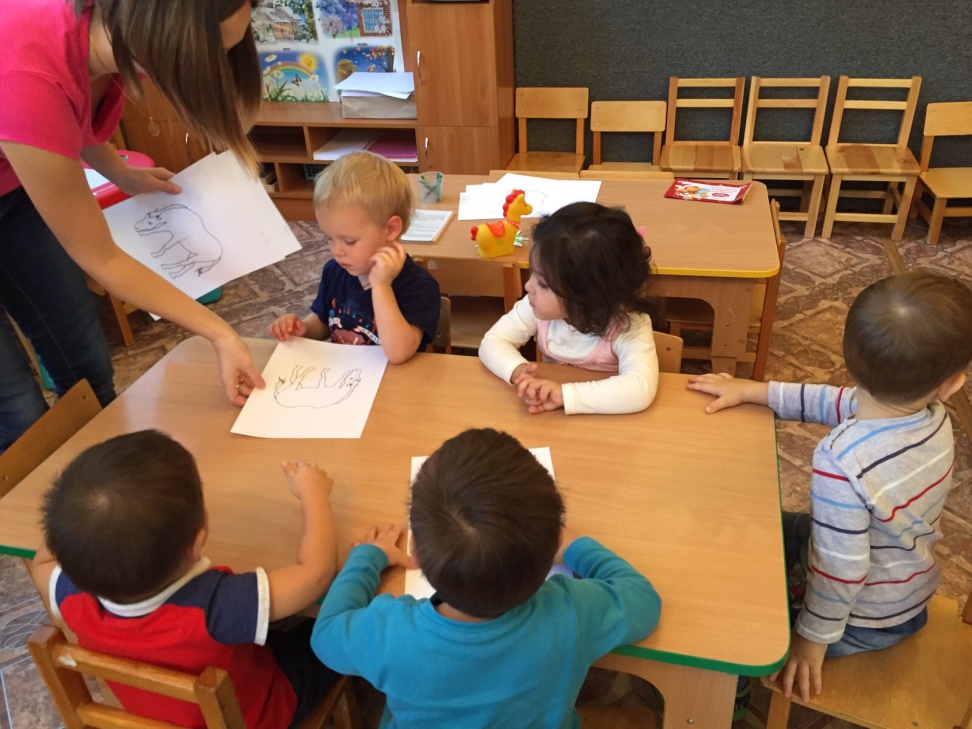 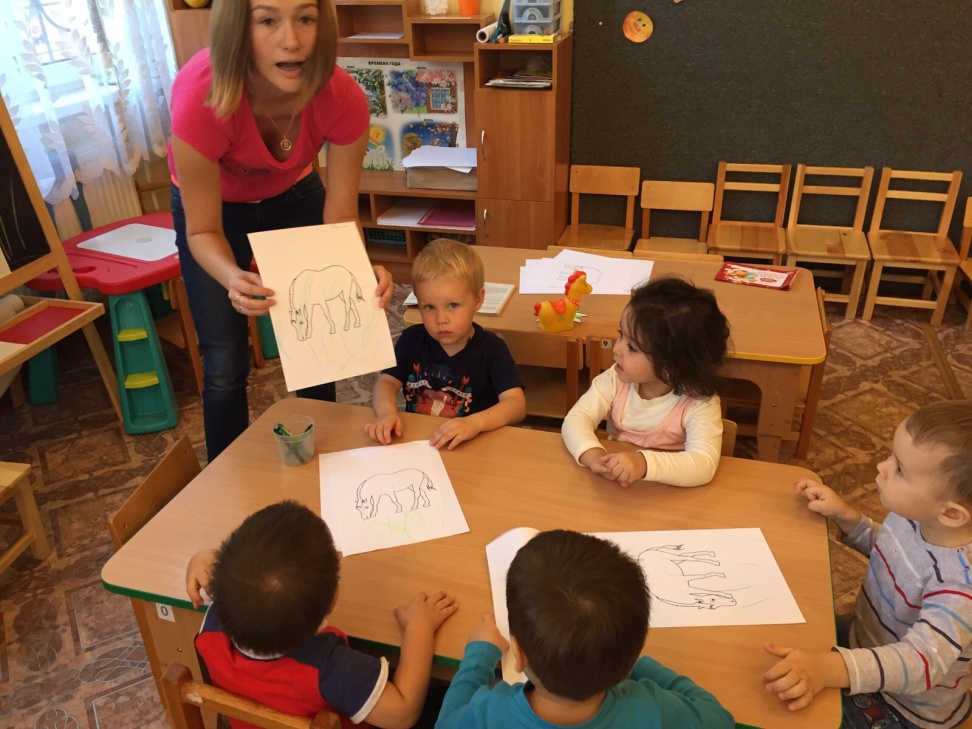